ỦY BAN NHÂN DÂN QUẬN LONG BIÊN
TRƯỜNG MẦM NON LONG BIÊN
GIÁO ÁN
LÀM QUEN CHỮ CÁI
Đề tài: 	   Trò chơi chữ cái S - X
                        Lứa tuổi:       5 – 6 tuổi
          Lớp   :           Mẫu giáo lớn A5
          Giáo viên:     Trần Thị Bích Liên
Năm học: 2020 - 2021
Trò chơi: Ai thông minh hơn
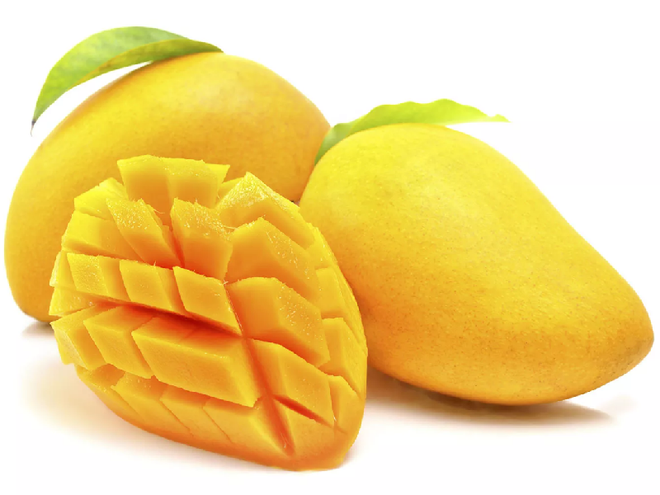 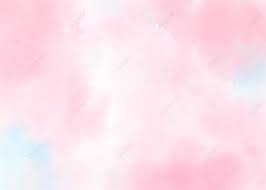 Chữ S
A
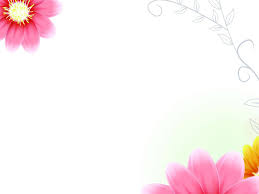 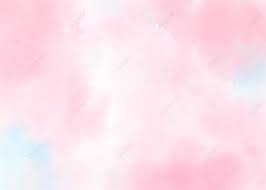 Chữ X
B
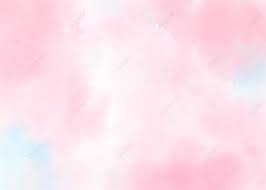 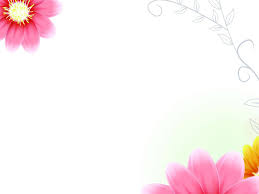 QUẢ XOÀI
QUẢ …OÀI
C
Chữ V
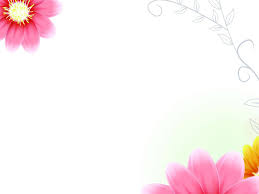 Trò chơi: Bé tinh  mắt
Con voi
Con vỏi con voi
Cái vòi đi trước
Hai chân trước đi trước
Hai chân sau đi sau
Còn cái đuôi đi sau rốt
Tôi xin kể nốt
Cái chuyện con voi
A
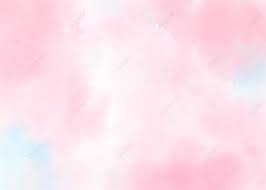 3 chữ S
1 chữ X
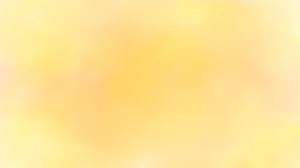 B
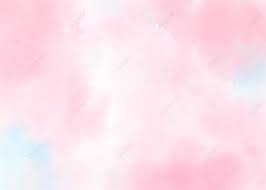 2 chữ S
1 chữ X
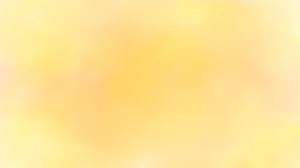 C
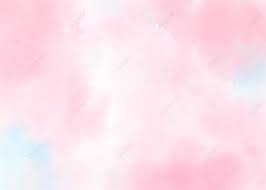 3 chữ S
2 chữ X
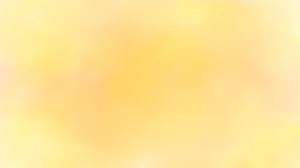